Plage de Maguelone
Hérault – Palavas, Frontignan
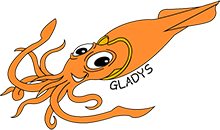 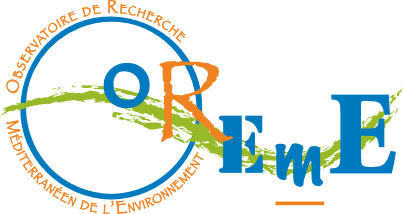 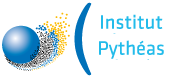 Laboratoires : groupe SOLTC/GLADYS
     OREME + Pytheas + CEFREM
Correspondant : Fred Bouchette
Morphologie : barrière sableuse à 
Lido bas et lagune bien développée
Sables, vases, limons  
Microtidal (30 cm) 
Climat de houle SE – SW
Hs entre 0.5 et 5.8 m
Tp entre 4 et 12 s
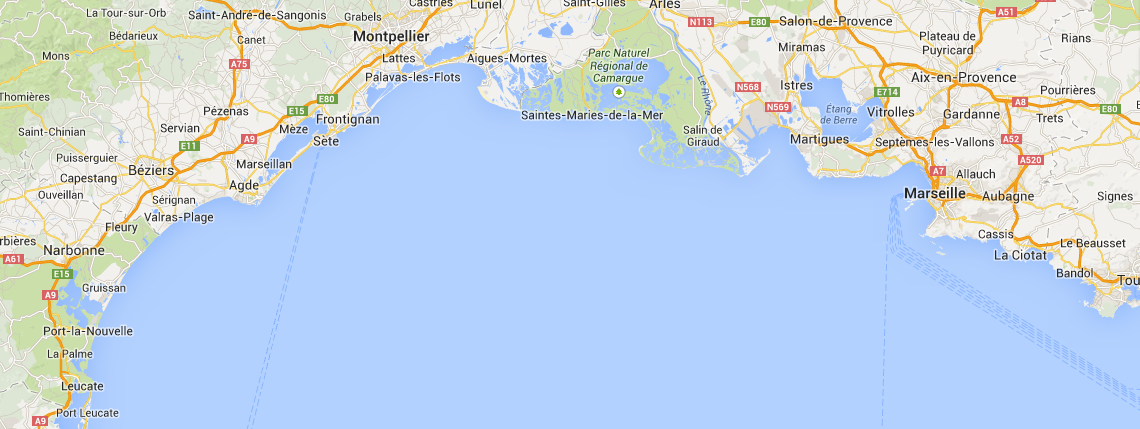 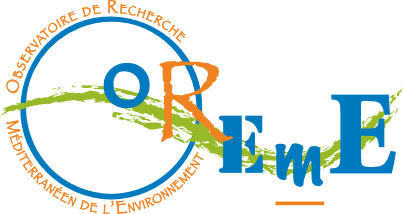 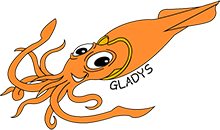 Plage de Maguelone
Hérault – Palavas, Frontignan
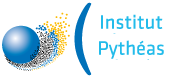 Question scientifique :
Caractérisation de la submersion marine sur un cordon sableux bas & système lagunaire
Paramètres mesurés :
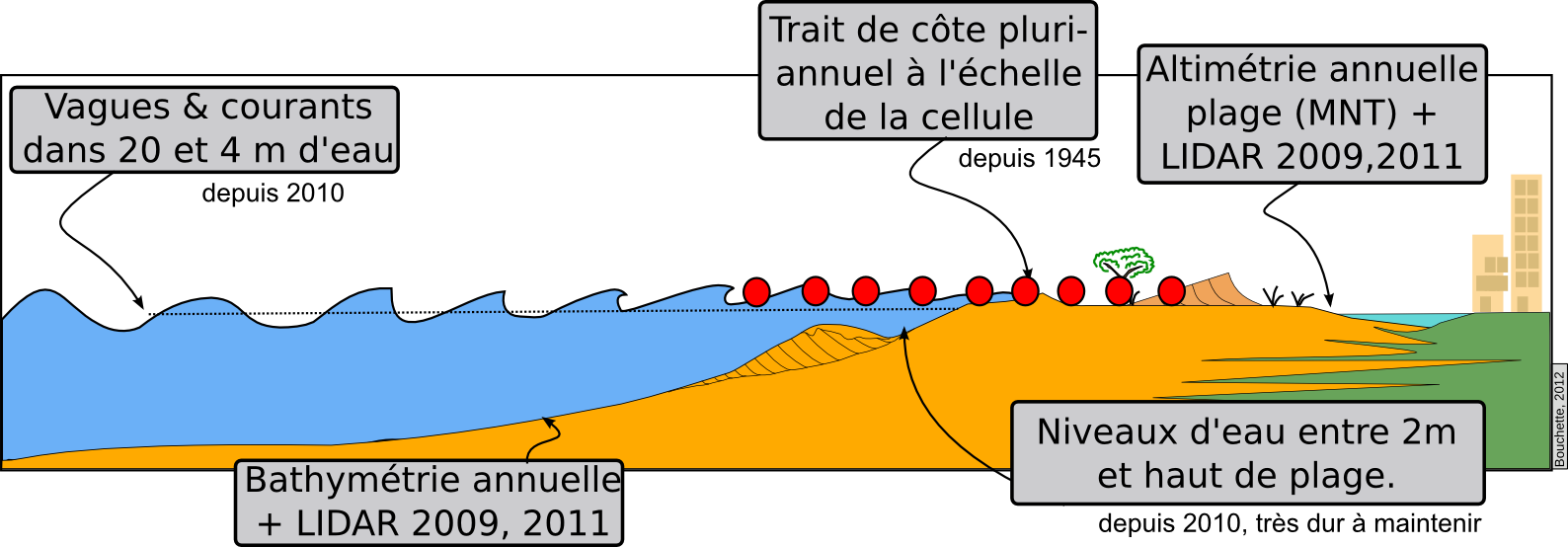 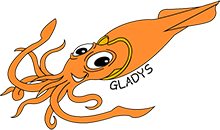 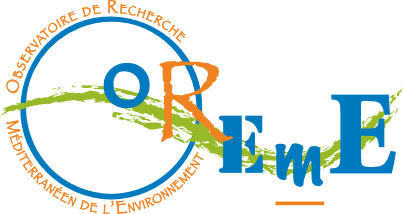 Plage de Maguelone
Hérault – Palavas, Frontignan
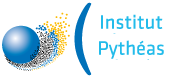 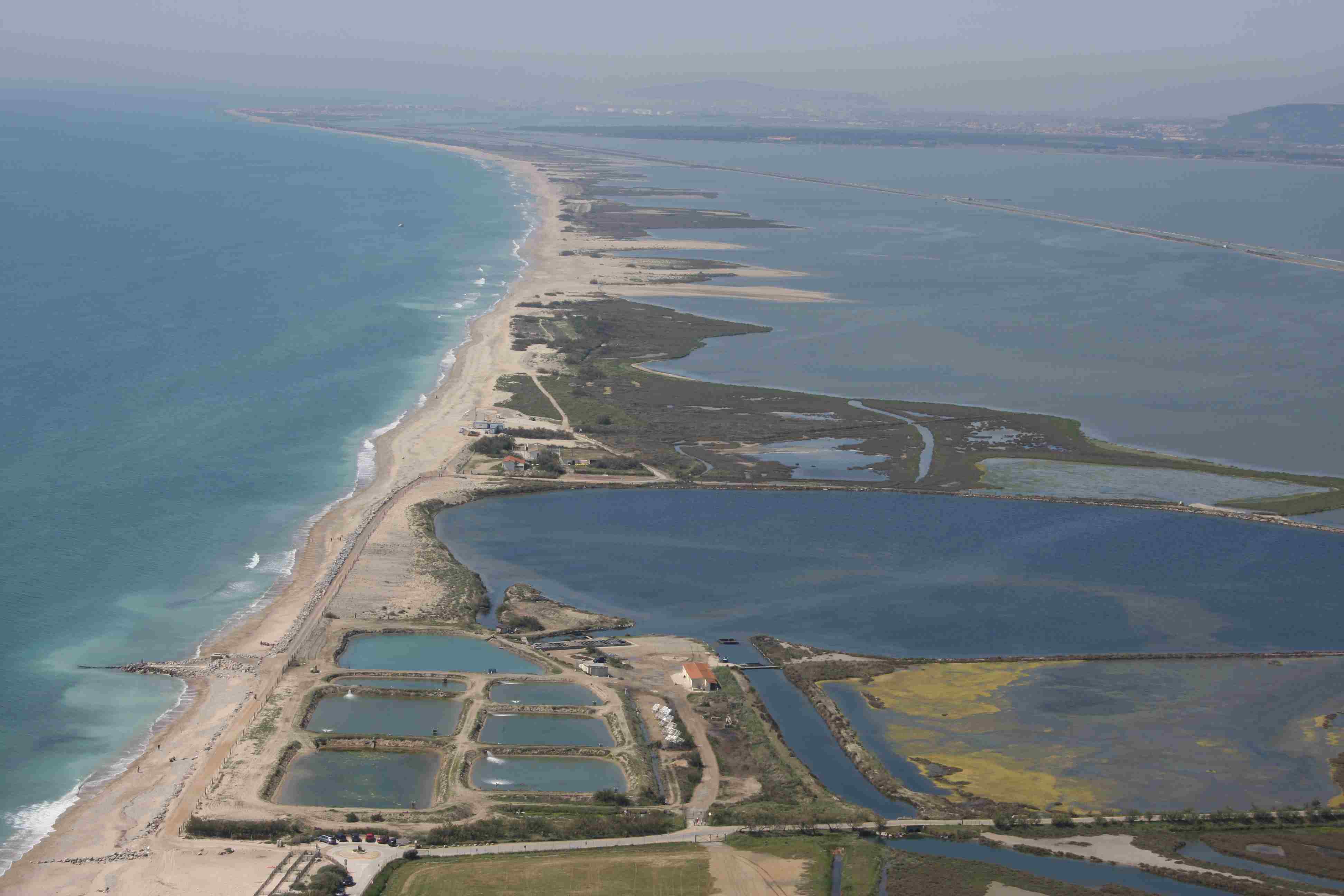 MESURE à 4Hz
Partout
TEMPS REEL
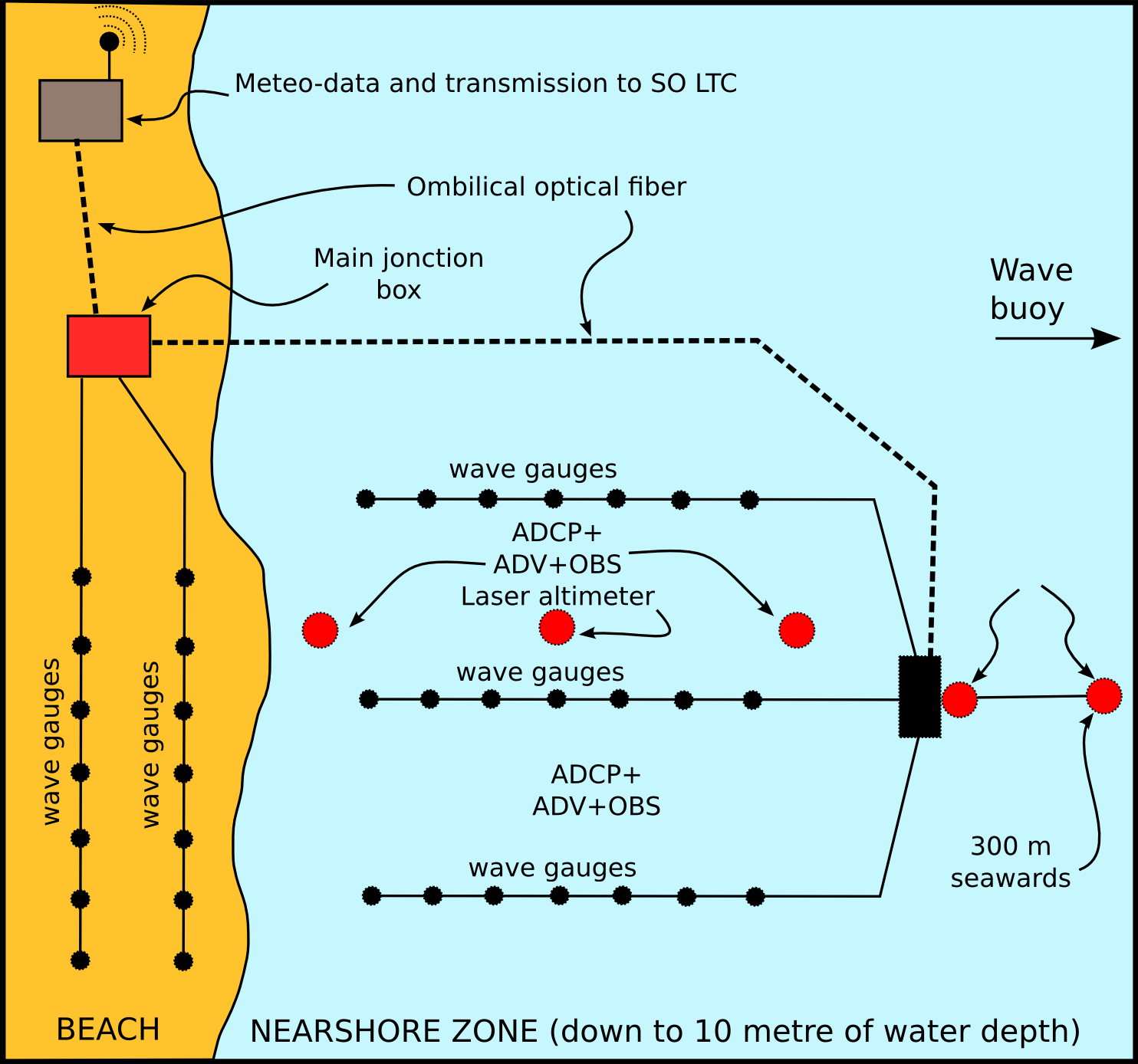 Disponible sur www.soltc.org et en WFS